Электролитическая диссоциация
Получение гидроксида меди (II)
I группа:
CuCl2  +   2KOH    =   Cu(OH)2     +  2KCl

2 группа:
CuBr2  +   Ba(OH)2   =   Cu(OH)2     +  BaBr2  

3 группа:
Cu(NO3)2  +   2NaOH   =   Cu(OH)2     +  2NaNO3

4 группа:
CuSO4  +   2KOH   =    Cu(OH)2     +  K2SO4

5 группа:
CuSO4  +  2NaOH   =    Cu(OH)2     +  Na2SO4
ТЕМА УРОКА:«РЕАКЦИИ   ИОННОГО ОБМЕНА»
ВЗАИМОДЕЙСТВИЕ РАСТВОРА ХЛОРИДА ЖЕЛЕЗА (III) С ГИДРОКСИДОМ НАТРИЯ
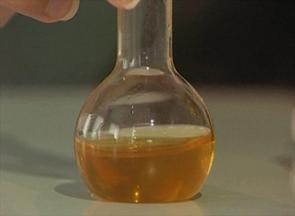 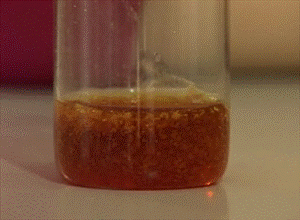 АЛГОРИТМ СОСТАВЛЕНИЯ  ИОННЫХ УРАВНЕНИЙ
1) ЗАПИСАТЬ УРАВНЕНИЕ  РЕАКЦИИИ В МОЛЕКУЛЯРНОЙ ФОРМЕ
FeCI3  +  3NaOH  =  Fe(OH)3     + 3 NaCI

2) СОСТАВИТЬ ПОЛНОЕ ИОННОЕ УРАВНЕНИЕ
Диссоциированные вещества записываются в виде ионов, а уходящие из среды реакции либо малодиссоциированные – в  молекулярной формеFe3+   +  3 CI-      +  3Na+   +   3OH-    =  Fe(OH)3     + 3Na+  +   3CI-

3) ОПРЕДЕЛИТЬ ИОНЫ, НЕ ПРИНИМАЮЩИЕ УЧАСТИЕ В РЕАКЦИИ, ВЫЧЕРКНУТЬ ИХFe3+   +  3 CI-      +  3Na+   +   OH-    =  Fe(OH)3     + 3Na+  +   3CI-

  4) СОСТАВИТЬ СОКРАЩЕННОЕ ИОННОЕ УРАВНЕНИЕ, ВЫРАЖАЮЩЕГО СУЩНОСТЬ РЕАКЦИИFe3+   +   3OH-    =  Fe(OH)3
ГРУППА №1
«ХИМИЧЕСКИЙ ДОЖДЬ»
 
МЕЖДУ КАКИМИ ИОНАМИ ПРОИЗОЙДЕТ ВЗАИМОДЕЙСТВИЕ?
Na+                   K+
                                  Ag+                                                                                                  Li+
Cl-        
   F-                     NO3-
1.
ГРУППА №2
«ПОПАДИ В ЦЕЛЬ»
 
С КАКИМИ ИОНАМИ БУДЕТ ВЗАИМОДЕЙСТВОВАТЬ КАТИОН ВОДОРОДА?
Cl- ; Na+ ;
Н+
K+ ; CO32- ; NO3-
ГРУППА №3
«ХИМИЧЕСКИЙ АКВАРИУМ» 
ВОЗМОЖНО ЛИ ОДНОВРЕМЕННОЕ ПРИСУТСТВИЕ В РАСТВОРЕ УКАЗАННЫХ ИОНОВ?
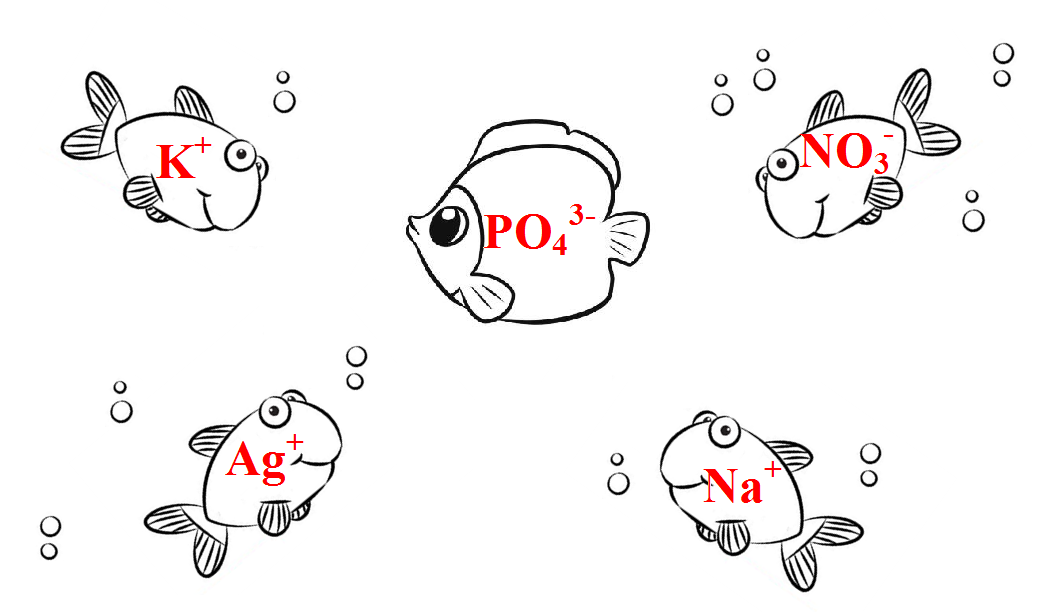 ГРУППА №4  «ХИМИЧЕСКАЯ АТАКА»  
СКОЛЬКО МЯЧЕЙ ПОЙМАЕТ ВРАТАРЬ?
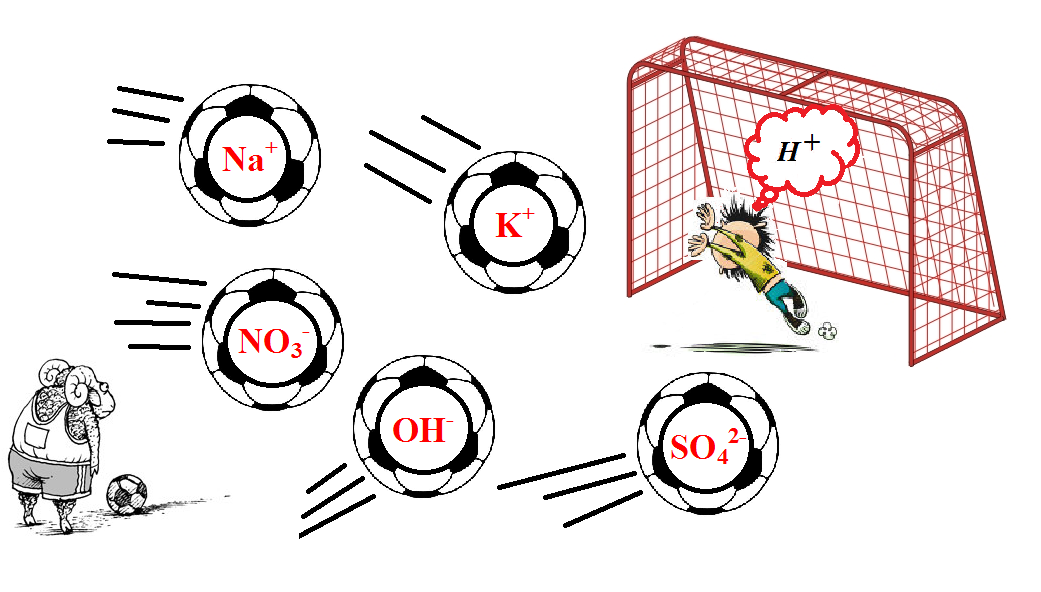 ГРУППА №5
 «НАКОРМИ  РЫБКУ»
 
КАКИЕ ИОНЫ БУДУТ «СЪЕДОБНЫ» ДЛЯ РЫБКИ?
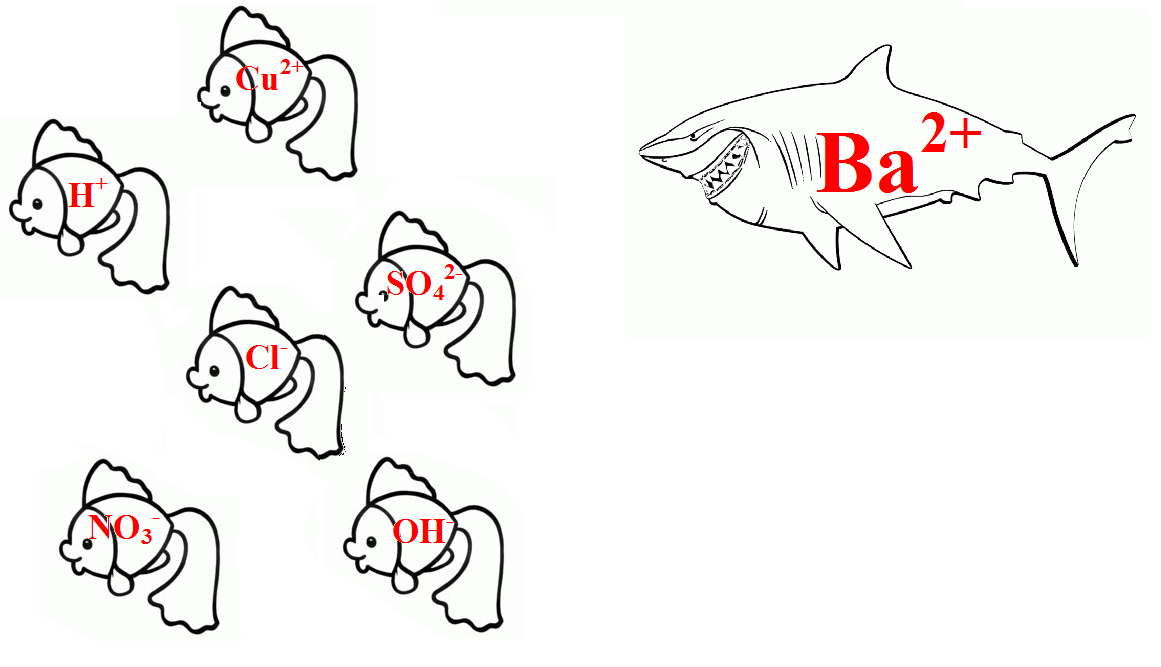 ПРИЗНАКИ НЕОБРАТИМОСТИ РЕАКЦИЙ ИОННОГО ОБМЕНА


ОБРАЗОВАНИЕ ОСАДКА
Cu 2++  2OH-   =    Cu(OH)2     

 ОБРАЗОВАНИЕ ГАЗООБРАЗНОГО ВЕЩЕСТВА
CO32-  +   2H+   = CO2  +  H2O

ОБРАЗОВАНИЕ  МАЛОДИССОЦИИРОВАННОГО ВЕЩЕСТВА
H+  +  OH-     =   H2O
Получение гидроксида меди (II)
I группа:
CuCl2  +   2KOH    =   Cu(OH)2     +  2KCl

2 группа:
CuBr2  +   Ba(OH)2   =   Cu(OH)2     +  BaBr2  

3 группа:
Cu(NO3)2  +   2NaOH   =   Cu(OH)2     +  2NaNO3

4 группа:
CuSO4  +   2KOH   =    Cu(OH)2     +  K2SO4

5 группа:
CuSO4  +  2NaOH   =    Cu(OH)2     +  Na2SO4
Краткое ионное уравнение получения гидроксида меди (II) из растворов солей меди
Cu 2++  2OH-   =    Cu(OH)2
ПОДЪЕМ С ПРЕПЯТСТВИЯМИ
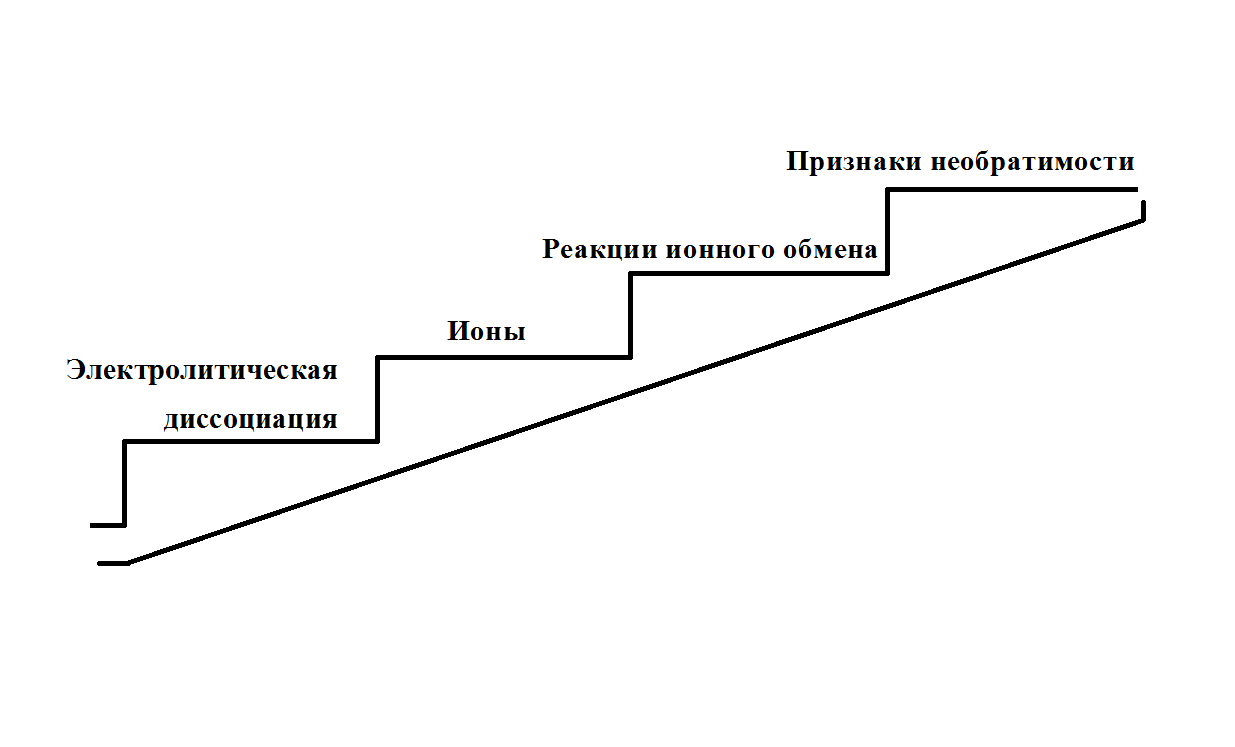 Самостоятельная работа
Домашнее задание
Задачник по химии 9 класс Н.Е. Кузнецова, А.Н. Лёвкин№: 2-23 стр. 20№: 2-30 стр. 21